Morfém: shrnutí
Klasifikace morfémů
Afix? Kořen?
Lexikální kořeny? Fční/gramatické kořeny?
Mapování mezi významem a formou
Cranberry kořeny
Ablaut
Ablaut: IA-model
Absence formy
Absence formy: IA-model
Extended exponence
Kumulativní morfémy
Aglutinační jazyky
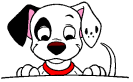 Fúzující/flexivní jazyky
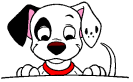 Izolační/analytické jazyky